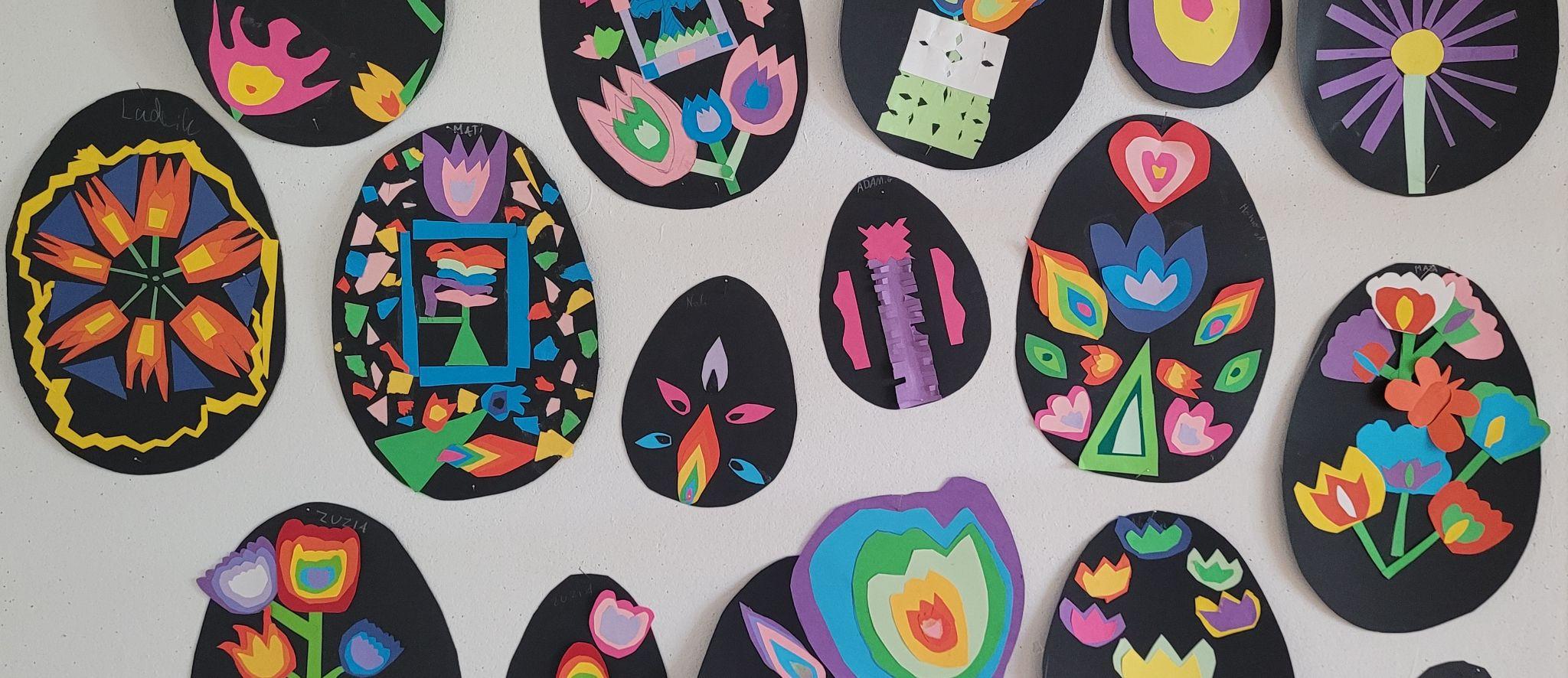 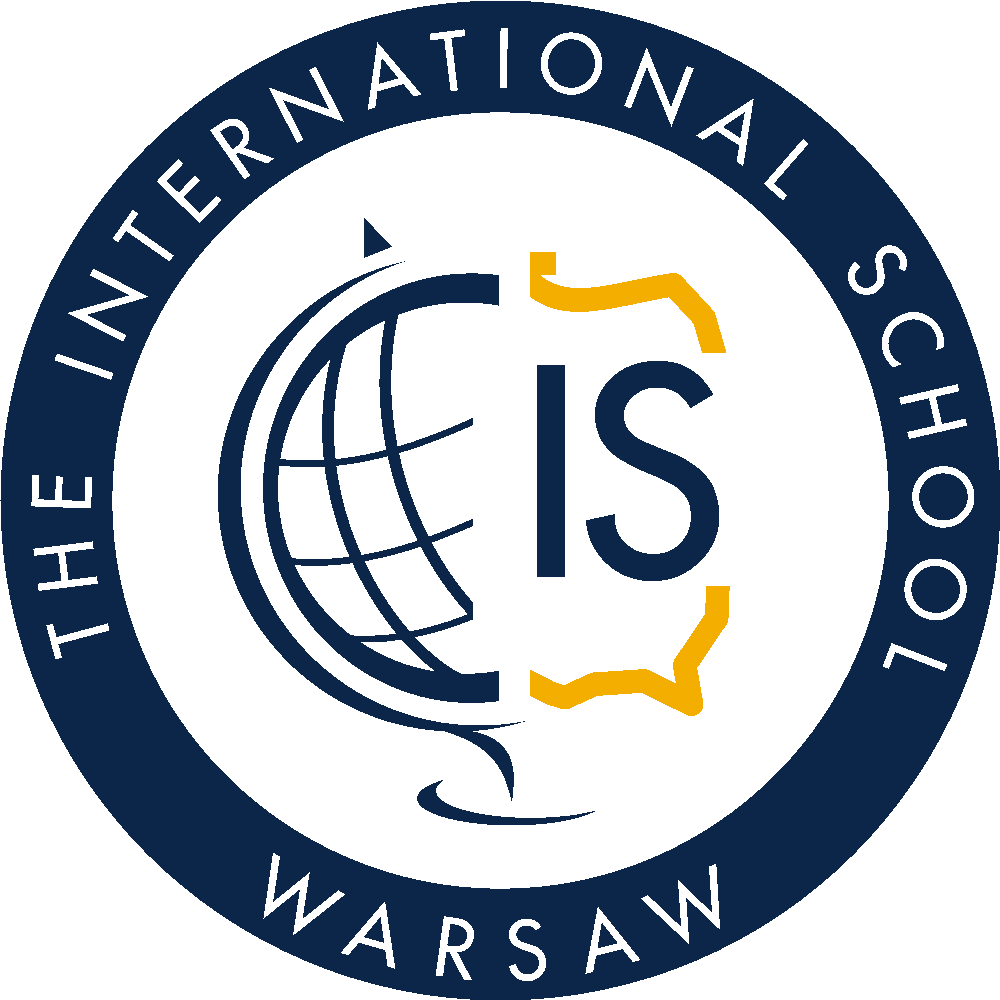 KLASA: 0| MIESIĄC: kwiecień| NAUCZYCIEL: Aleksandra Rydel, Magdalena Dąbkowska
BLOKI TEMATYCZNE
- Na tropach wiosny
- Wielkanoc
- Dzień Ziemi
- Małe i duże zerówkowe podróże
NAJWAŻNIEJSZE ZAGADNIENIA W RAMACH EDUKACJI
POLONISTYCZNA
MATEMATYCZNA
Dodawanie i odejmowanie w zakresie 10 oraz więcej.
Utrwalanie kształtu i zapisu cyfr.
Utrwalanie dni tygodnia i nazw miesięcy
Matematyczne zabawy w grupach.
Wiosenne łamigłówki.
“Gimnastyka mózgu”
Tworzenie działań do zadań tekstowych.
Wprowadzenie liter pisanych j, n, b. Ćwiczenia graficzne utrwalające zapis poznanych liter pisanych alfabetu.   
Kreślenie po śladzie poznanych sylab i liter pisanych. Utrwalanie kształtu poznanych liter pisanych i drukowanych.
Czytanie wyrazów i prostych zdań. 
Samodzielne zapisywanie wyrazów.
Rozróżnianie zdań oznajmujących i pytających. Układanie pytań do podanych zdań.   
Układanie historyjek obrazkowych. 
Ćwiczenia słownikowe - układanie zdań z podanymi wyrazami.
Czytanie tekstów, rozwiązywanie zagadek i krzyżówek tematycznych.                                                                                           
Akcja czytelnicza - prezentacja mojej ulubionej książki.
PLASTYCZNA I TECHNICZNA
Mega puzzle wiosenne
Kodeks Małego Ekologa
Kartki świąteczne
Wielkanocne pisanki - wyklejanie plasteliną, wgniatanie nasion
"Od nasionka do owocu" - lepienie z plasteliny wybranych roślin na różnym etapie rozwoju
“Kwitnące drzewa”
Dzienniczek obserwacji uprawy fasoli
“Wysoko i nisko” - wypełnianie kolorami konturu Polski według hipsometrii,
PRZYRODNICZA I SPOŁECZNA
Na tropach wiosny - zagadki dźwiękowe.   Etapy rozwoju roślin. Powstawanie owoców.   
Sianie roślin w szkolnym ogrodzie.                                                                                                                Oglądanie zwierząt przez kamerki internetowe w Polsce i za granicą.                                                                                                                                                            Doświadczenia z jajkiem, budowa jajka, jajko surowe i ugotowane. Co było pierwsze - jajko czy kura?                                                                     Zwyczaje i tradycje wielkanocne, pisanki, kraszanki, wydrapywanki.                                                                                               Dzień Ziemi - jak możemy dbać o przyrodę. Segregacja śmieci, oszczędzanie wody i energii. Kodeks Małego Ekologa.                Palcem po mapie. Odczytywanie informacji z mapy. Wyruszamy w podróż po Polsce - co spakować do plecaka? Różne środki transportu. Piesza wyprawa. Największe miasta Polski.
Zwierzęta wodne, lądowe i wodno-lądowe. Cykl rozwoju żaby.
ZAPYTAJ MNIE MAMO, ZAPYTAJ MNIE TATO
Jakie znasz zwyczaje wielkanocne?                                   - Czego potrzebuje roślina do rozwoju i wzrostu?
Co to znaczy zachowywac się proekologicznie?                   - Czym się różni kijanka od dorosłej żaby?
Co spakujesz do plecaka, gdy wyruszasz w podróż?
CO PRZED NAMI…
PROJEKTY I WYDARZENIA
Dzień Ziemi, Projekt “Rośliny wiosną”, wycieczka do Ogrodu Botanicznego
13.05 projekt edukacyjny “Dookoła świata” - Kanada
[Speaker Notes: i]